ALL Ladies League (ALL)
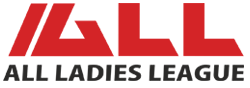 www.aall.in
ALL is an international chamber of women worldwide. It envisions wellbeing, wealth and welfare of ALL. 

More than being a chamber, ALL is a movement and a mindset that stands for our concept and culture of loving inclusion of ALL. 

We take pride in seamlessly connecting women from ALL strata of society, from ALL spheres of work & cultures and from ALL parts of the world.
About ALL
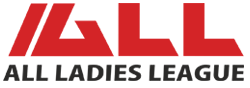 Leadership Model Can you see just any ONE leader / any one dot ?  No. It’s about ALL the dots ALL the leaders in the web who hold it together.
Interactive 
International 
Innovative
Spiritually Inclusive
Culturally Diverse
The meaning of ALL ALL MatterALL are OneALL are Leaders
Give Good
Get Good
Rules of ALL
Free Membership 
Instant Connectivity 
Endless Encouragement
Wide Networking 
Diverse Opportunities 
Positive environment
Bring out the best within you 
Grow your business 
Learn about global trends
Become an Innovator 
Get an Entrepreneurial Mindset 
Live Creatively
What ALL groups give you
Our annual mega marquee event for women’s leadership and friendship
Women Economic Forum 

WEF 15, Goa
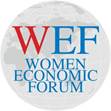 WEF 2016
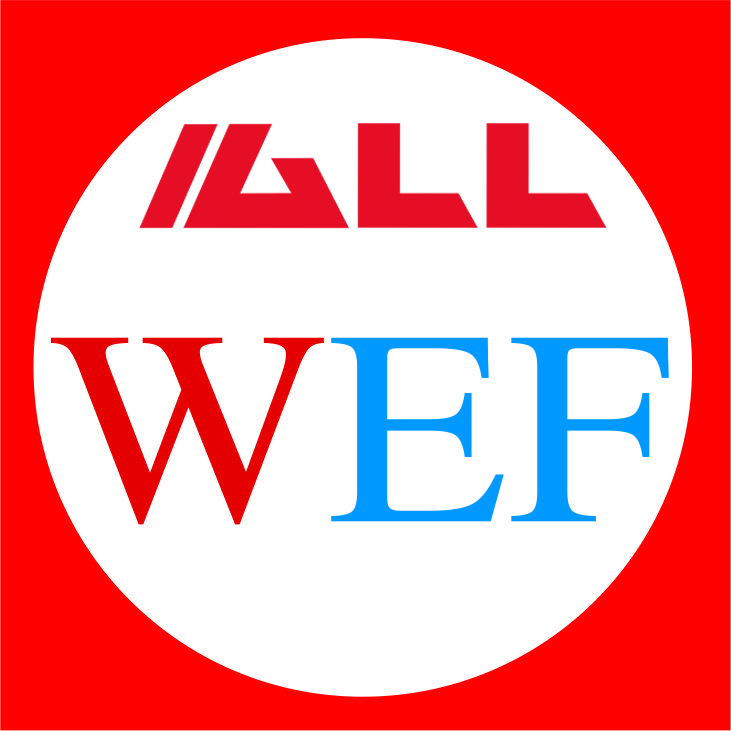 May 16th – 21st 2016. 
Pullman-Novotel Hotel, Aerocity, New Delhi, India
Over 1200 delegates from more than 75 countries are expected